Краевой образовательный форум «Инновационный поиск» - 2014
Учебно-методическое пособие 
«Дневник первоклассника» 
как способ создания образовательной среды 
для проявления детской самостоятельности

Бацына Наталья Владимировна, 
учитель начальных классов,
город Армавир
Самостоятельность
Где первокласснику проявить самостоятельность?
Создать условия!
Создать пособие!
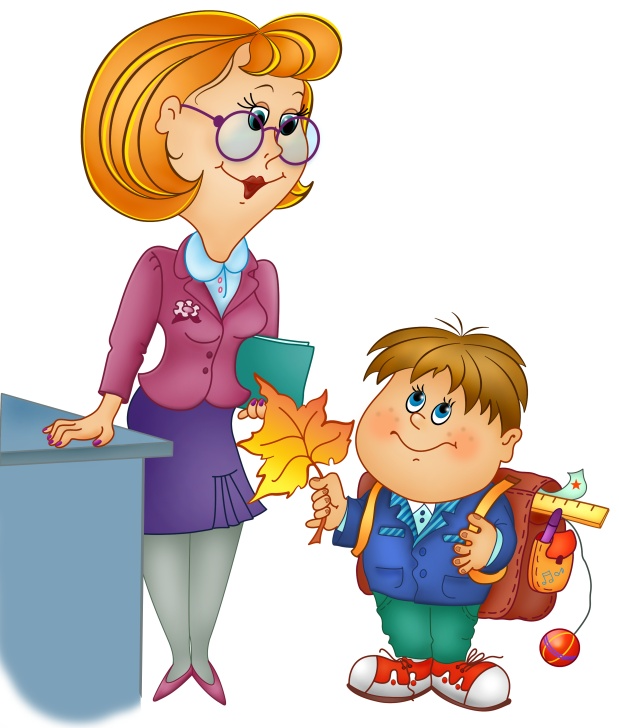 Хочу быть самостоятельным!
ЧТО ТАКОЕ 
«ДНЕВНИК ПЕРВОКЛАССНИКА»?
Это способ создать 
образовательную среду для проявления 
детской самостоятельности
Инновационная составляющая 
Пособие «Дневник первоклассника» даёт возможность :
Ученику - зафиксировать оценочные процедуры всех предметных линий, а также внеурочной деятельности;
Учителю организовать фазу совместного планирования и постановки учебных задач года, этап поиска и открытия способа действия, рефлексивную фазу.
СОЗДАНИЕ ОБРАЗОВАТЕЛЬНОЙ СРЕДЫ
СТАРТ
ФИНИШ
Место предъявления личных достижений
Стартовая диагностика
Карта 
знаний
Рефлексивная
оценка
Определить уровень готовности, обобщить дошкольный опыт
Способ планирования и целеполагания
Формирование контрольно-оценочной самостоятельности
Соотнесение самооценки и оценки учителя
Оценочный лист
«Волшебная линеечка»
Самооценка
Формы трансляции
Этап 1. Учитель переориентирует свои  педагогические действия и  осваивает педагогические технологии оценивания.
Этап 2. 
а) Учитель использует пособие «Дневник первоклассника» в своей практике.
б) Учитель использует электронное пособие-матрицу и самостоятельно наполняет  содержание.